Cefaleias Primárias e Secundárias
Lucas Nakasone
Luiz Affonso
Maitê Cardoso
Mariana Sakugawa
Vanessa Lima

Ambulatório Neurologia (Cefaliatria)                                           Educação em Ciências da Saúde
Prof. Dr. Milton Marchioli
Famema 2013
Cefaleia
Primária:
Enxaqueca/Migrânea: mais comum na emergência.
Tensional: mais comum do mundo.
Trigêmino-autonômicas: em Salvas, Hemicraniana Paroxística e SUNCT.
Outras: cefaleia em facada; cefaleia da tosse; cefaleia do esforço físico; cefaleia associada à atividade sexual;  cefaleia pré-orgástica; cefaleia orgástica;  cefaleia hípnica; cefaleia de trovoada; cefaleia persistente e diária desde o início (CPDI).
Cefaleia
Secundária: 
Sinais de alarme: inicio após 50 anos(tumor).
Inicio súbito (AVCH).
Características progressivas: tumor (sem febre), abscesso (febre).
Inicio recente em paciente com neoplasia ou HIV.
Achados sistêmicos (febre, rash cutâneo,                         rigidez de nuca).
Sinais neurológicos focais.
Associado a edema de papila (HIC).
Cefaleia Tensional
Hoje em dia: os mecanismos ainda não são totalmente conhecidos, mas sabe que são complexos, envolvendo:
- mecanismos periféricos: como aumento da sensibilidade à palpação dos tecidos miofasciais pericranianos. 
- mecanismos centrais: diminuição da atividade inibitória descendente e a hipersensibilidade supraespinhal a estímulos nociceptivos ( núcleos da rafe ).
- alterações nos níveis de serotonina central.
Cefaleia Tensional
Causa mais comum de cefaleia(entre 40-70% da população).
Mais comum em mulher.
Idade 15-50 anos.
Dor em pressão.
Fronto-occipital, temporo-occipital bilateral, holocraniana.
Leve a moderada.
Duração prolongada (30 min - 7 dias).
Geralmente se inicia no período vespertino ou noturno, após dia estressante ou algum tipo de aborrecimento.
Sem aura.
Sem historia familiar.
Associada a hipertonia, hiperestesia da musculatura pericraniana.
Cefaleia Tensional
Tratamento:
Abortivo:
Analgésicos e AINEs: paracetamol 1000 mg, dipirona 500-1000 mg, diclofenaco potássico 50-100 mg, ibuprofeno 400 mg.
Relaxantes musculares: tizanidina (ação central).
Profilaxia: mais de 15/mês (cefaleia Tensional Crônica).
Antidepressivo tricíclico: amitriptilina 25-100 mg ao deitar, nortriptilina 25-75 mg.
Cefaleia em Salvas
Ainda não esta totalmente esclarecida, mas provavelmente resultam da ativação do sistema trigemino-vascular e do reflexo trigêmino-autonômico. As vias do reflexo trigemino-autonômico são constituídas pelas conexões entre o núcleo do trigêmeo e as vias parassimpáticas do nervo facial, situadas ao nível do tronco cerebral.
Estímulos dolorosos que atingem o núcleo do trigêmeo ativam o núcleo salivar superior do nervo facial,  responsável pela ativação parassimpática (lacrimejamento, rinorreia, congestão nasal) e a liberação de péptido intestinal vasoativo (VIP) e óxido nítrico (vasodilatação e aumento do fluxo sanguíneo nas artérias meníngeas e extracranianas). Com isso, há vasodilatação e edema ao nível da parede da carótida, podendo levar o plexo simpático pericarotídeo a se tornar disfuncional (produzindo ptose e miose).
Cefaleia em Salvas
O início do período das salvas está relacionado com a duração do fotoperíodo, e inclusive é mais comum que ocorra nos meses de julho, e em janeiro, quando há maior diferença entre os períodos do dia e da noite (luz/escuro). 
Se relaciona ao relógio biológico, localizado na substância cinzenta hipotalâmica (núcleo supraquiasmático), o qual regula os sistemas endócrinos através da modulação rítmica e fásica dos hormônios hipofisários e da melatonina. De fato, na cefaleia em salvas, há alteração de hormônios como testosterona, LH, cortisol, prolactina, GH, TSH.
Cefaleia em Salvas
Sinônimos: cefaleia histamínica, Cluster Headache, Síndrome de Raeder.
Caracteriza se por ocorrer diariamente em um período curto (semanas) seguindo-se um longo período assintomático.
Rara (7 em 1 milhão de pessoas).
Mais comum em Homem (9:1).
Idade 20-40 anos.
Dor unilateral periorbitaria.
Dor insuportável “em facadas” (na crise, paciente agitado, bate a cabeça na parede, ameaça de suicídio).
Duração 15-180 min.
Comumente etilista e tabagista (ingestão alcoólica principal fator desencadeante, ocorre em 70% dos pacientes) .
Ocorre em geral à noite, acordando o paciente nas duas primeiras horas de sono – Frequência -  1 a 8/dia.
Sem aura.
Sem historia familiar.
Cefaleia em Salvas
Sinais e sintomas  ipsilaterais à dor.
Hiperemia conjuntival.
Miose, ptose e edema de palpebral.                                    
Lacrimejamento.
Obstrução nasal.
Rinorreia.
Sudorese facial.
Cefaleia em Salvas
Tratamento:
Abortivo: 
Oxigênio a 100%(com máscara), a 10-12 l/min, por 15-20 min com o paciente sentado e inclinado para frente.
Sumatriptano 6 mg subcutâneo, máximo 3 injeções por dia.
Profilaxia:
Verapamil: 240-480 mg/dia
Valproato de sódio :1000-2000 mg/dia.
Carbonato de lítio:600-900 mg/dia.
Hemicraniana Paroxística
Cefaleia rara.
Mais comum em mulher (3:1).
Mais em adultos.
Pode ser episódica ou crônica.
Clinicamente muito parecida com a Cefaleia  em Salvas: dor unilateral, periorbitaria, sintomas autonômicos (hiperemia conjuntival, lacrimejamento, congestão nasal e sudorese facial)
Sem historia familiar
Tem menor duração da crise (5 a 45 min) e maior frequência diária (7 a 22 episódios/dia)
Grande resposta à Indometacina
Hemicraniana Paroxística
Tratamento:
Fase aguda (crises) e crônica e mantido por                 1 a 2 anos
Indometacina 25-50 mg de 8/8 horas
Cefaleias Primárias
Migrânea
Migrânea Comum - elevada prevalência                (15% população geral) 
20% das mulheres
6% dos homens 
4 a 8% das crianças 
Incapacitante = impacto socioeconômico e pessoal
Ranking da OMS : 19ª posição mundial entre todas as doenças causadoras de incapacidade
Classificação
Migrânea sem aura 
Migrânea com aura
Período Prodrômico
Pode haver uma fase premonitória (hiperatividade, hipoatividade,depressão, apetite específico para determinados alimentos, bocejos repetidos, fadiga, dificuldade de concentração, rigidez do pescoço, foto ou fonofobia, náusea, visão borrada, palidez e outros sintomas inespecíficos), horas ou dias, antes do aparecimento da cefaléia, e uma fase de resolução da cefaléia.
Fisiopatologia
Associada a um distúrbio genético envolvendo o cromossomo 19.
Pode-se entender o paciente com migrânea como mais sensível aos estímulos nocivos externos (alguns alimentos, odores, sol, calor, etc)e internos (alterações hormonais, estresse) com respostas inadequadas a esses estímulos. 
Não há confirmação da mudança do fluxo sanguíneo cerebral na migrânea sem aura, contudo a aura é caracterizada por um onda isquêmica em que há despolarização dos neurônios inicialmente na região occipital e migrando para o cortex frontal. 
Neurotransmissores como NO e CGRP (calcitonin-gene-related peptide) estão envolvidos na gênese da migrânea. A serotonina participa tanto como agente vasomotora quanto reguladora da percepção dos estímulos nocivos. 
Embora sua dor característica, pulsátil, tenha sugerido uma etiopatogenia vascular, atualmente se enfatiza a importância da sensibilização (estado pró inflamatório)das terminações nervosas perivasculares e as crises serem originadas no sistema nervoso central.
Migrânea sem Aura
Características da cefaleia: crises que duram de 4 a 72             horas; localização unilateral; caráter pulsátil;  intensidade moderada ou forte, e exacerbação por atividade física rotineira ou incapacitação de realizá-la. Durante a crise: associação com náusea/vômitos, ou  fotofobia e fonofobia; 
Diagnóstico: pelo menos 5 crises, com ao menos duas características supracitadas e uma das características durante a crise, não atribuídas a outros transtornos.
Migrânea sem Aura
Atentar-se para:
dificuldade na diferencição entre Migrânea sem aura e Cefaleia Tensional Episódica.
atribuir o diagnóstico Migrânea Crônica para persistência por mais de 3 meses.
em crianças a duração varia entre 1 e 72 horas, geralmente é bilateral, e o diagnóstico só deve ser confirmado mediante exclusão de outras causas neurológicas.  Relação com a menstrução.
Migrânea com Aura
Caracterizada pelos sintomas neurológicos focais reversíveis que geralmente se desenvolvem gradualmente em 5 a 20 minutos e que duram menos de 60 minutos antes da cefaleia. Menos comumente a aura não se segue de cefafeia ou a cefaleia não tem características migranosas.
Classificação
Subclassificações da Migrânea com aura 
Aura típica com cefaleia migranosa 
Aura típica com cefaleia não-migranosa 
Aura típica sem cefaleia 
Migrânea hemiplégica familiar (MHF)
Migrânea hemiplégica esporádica
Migrânea do tipo basilar
Aura típica
Pelo menos 2 crises com:
 
Pelo menos um dos seguintes, mas sem nenhuma paresia (fraqueza motora): 
1. Sintomas visuais completamente reversíveis, incluindo características positivas (p.ex., luzes tremulantes, manchas ou linhas) e/ou características negativas (i.e., perda de visão, borramento da visão central) 
2. Sintomas sensitivos completamente reversíveis, incluindo características positivas (i.e., formigamento) e/ou características negativas (i.e.,dormência) 
3. Disfasia completamente reversível

Pelo menos dois dos seguintes: 
1. Sintomas visuais homônimos e/ou sintomas sensitivos unilaterais 
2. Pelo menos um sintoma de aura desenvolve-se gradualmente em 5 minutos e/ou diferentes sintomas de aura ocorrem em sucessão em 5 minutos
3. Cada sintoma dura entre 5 e 60 minutos.
Migrânea Hemiplégica Familiar (MHF)
Migrânea com aura que inclui paresia e pelo menos um parente de primeiro ou segundo grau apresentando aura migranosa que inclui paresia.
Pode ser difícil distinguir paresia de alteração sensitiva. Apresenta sintomas do tipo basilar em associação com sintomas de aura típica, e a cefaléia está praticamente sempre presente.                             Durante as crises de MHF, podem ocorrer distúrbios da consciência (às vezes incluindo coma), febre, pleocitose liquórica e confusão).                                                As crises de MHF  podem ser desencadeadas por trauma craniano (leve).
Migrânea Hemiplégica Esporádica
Migrânea com aura, incluindo paresia, mas nenhum parente de primeiro ou de segundo grau apresenta aura incluindo paresia.
Mesmas características clínicas das descritas em Migrânea Hemiplégica Familiar.
Mais prevalente em homens e freqüentemente associa-se a hemiparesia transitória e afasia.
Migrânea do tipo Basilar
Migrânea com sintomas de aura claramente originados no tronco encefálico e/ou em ambos os hemisférios cerebrais simultaneamente, mas sem nenhuma paresia. 
Diagnóstico: Pelo menos 2 crises com aura consistindo em pelo menos dois dos seguintes sintomas totalmente reversíveis, mas sem paresia: 
1. disartria 
2. vertigem 
3. zumbido 
4. hipoacusia 
5. diplopia 
6. sintomas visuais ocorrendo simultaneamente nos campos temporal e nasal dos dois olhos 
7. ataxia 
8. diminuição no nível de consciência 
9. parestesias bilaterais simultânea
Síndromes periódicas da infância comumente precursoras de migrânea
Vômitos cíclicos 
Crises episódicas recorrentes de vômitos e náusea intensa (pelo menos 4 vezes por hora com duração entre 1 hora e 5 dias) associadas a palidez e letargia. Há completo desaparecimento dos sintomas entre as crises.
Migrânea abdominal 
Transtorno recorrente idiopático, principalmente em crianças e caracterizado por dor abdominal episódica localizada na linha média, manifestando- se por crises que duram de 1 a 72 horas com normalidade entre os episódios. A dor tem intensidade moderada a forte e é associada a sintomas vasomotores, náusea e vômitos.
Vertigem paroxística benigna da infância 
Transtorno heterogêneo é caracterizado por episódios recorrentes e breves de vertigem, ocorrendo sem aviso e resolve-se espontaneamente em uma criança saudável.
Outras classificações para Migrânea
Migrânea retiniana 
Crises recorrentes de distúrbio visual monocular, incluindo cintilações, escotomas ou amaurose, associado a cefaléia da migrânea.
Estado Migranoso 
Uma crise debilitante de migrânea durando mais de 72 horas.
Aura persistente sem infarto
Sintomas de aura persistindo por mais de uma semana sem evidência de infarto em exame de neuroimagem.
Infarto migranoso
Um ou mais sintomas de aura migranosa associado a uma lesão cerebral isquêmica em território apropriado demonstrada por exame de neuroimagem. Nestes casos a aura supera 60 minutos.
Crise epiléptica desencadeada por migrânea com aura
Tratamento Farmacológico Profilático das Migrâneas
1. Betabloqueadores 

Propranolol (40-240 mg/dia, 2-3 vezes/dia) 
Atenolol (25-150 mg/dia, 1-2vezes/dia)
Nadolol (40-120mg/dia, 1-2 vezes/dia)
Metoprolol (100-200 mg/dia, 1-2 vezes/dia) 
* contra-indicado em broncoespasmo
Tratamento Farmacológico Profilático das Migrâneas
2. Antidepressivos 
Tricíclicos 
Amitriptilina ( 12,5-100mg, 1-3vezes/dia) Nortriptilina (10-75mg, 1-3 vezes/dia)
IRSS
Fluoxetina, Parotexina, Citalopram, Sertralina
Tratamento Farmacológico Profilático das Migrâneas
3. Antiepilépticos 

Ácido Valpróico (500-1500mg, 2-3vezes/dia)
Divalproato de sódio (500-1500mg, 1-2 vezes/dia) 
Gabapentina ( 300-2400mg, 1-3 vezes/dia)
Topiramato (25-200mg, 1-3 vezes/dia)
Tratamento Farmacológico Profilático das Migrâneas
4. Bloqueadores de canais de cálcio 

Flunarizina (5-10mg/dia)
Tratamento Farmacológico da Crise
Analgésicos.
Anti-inflamatórios não hormonais ou hormonais.
Antieméticos.
Paracetamol, Dipirona, Naproxeno, Ibuprofeno, Diclofenaco, Nimesulida, Ácido Tolfenâmico,  Metoclopramida ou Domperidona, Triptanos, Dexametasona, Haloperidol.
Outras Cefaleias Primárias
Cefaléia primária em facada 
Dor em pontadas, localizada e de curta duração, ocorre espontaneamente, na ausência de doença orgânica em estruturas subjacentes ou nos nervos cranianos. Sentida exclusiva ou predominantemente na distribuição da primeira divisão do nervo trigêmeo (órbita, têmpora ou região parietal). Não associada a outros sintomas.
Cefaléia primária da tosse 
Desencadeada pela tosse ou esforço abdominal, na ausência de qualquer lesão intracraniana. Ocorrendo somente em associação com tosse, manobra de Valsalva ou contração da musculatura abdominal (40% associada a Malformação de Arnold-Chiari tipo 1).
Cefaléia primária do esforço físico 
Não compreende os critérios diagnósticos de Migrânea. No primeiro episódio deste tipo de cefaléia é obrigatória a exclusão de hemorragia subaracnóidea e dissecção arterial.
Cefaléia primária associada à atividade sexual 
Cefaléia desencadeada por atividade sexual, começando geralmente como uma dor bilateral em peso enquanto a excitação sexual aumenta e subitamente tornando-se intensa no orgasmo, na ausência de qualquer lesão intracraniana.                                                   Classificada em pré-orgástica e orgástica.
Outras Cefaleias Primárias
Cefaléia hípnica 
Crises de cefaléia em peso que sempre acordam o paciente. 
Ocorre > 15 vezes por mês e dura ≥ 15 minutos após acordar .Ocorre pela primeira vez após os 50 anos de idade.
Cefaléia trovoada primária
Cefaléia intensa com início abrupto que simula a da ruptura de um aneurisma cerebral.
Hemicrania Contínua Cefaléia 
persistente estritamente unilateral responsiva à indometacina.
Cefaléia persistente e diária desde o início (CPDI)
Cefaléia que é diária e sem remissão desde o início (em, no máximo, três dias). A dor é tipicamente bilateral, em pressão ou aperto, e de fraca a moderada intensidade. Pode haver fotofobia, fonofobia ou náusea leve.
CEFALEIAS SECUNDÁRIAS
Definição
As cefaleias secundárias são aquelas provocadas por doenças demonstráveis pelos exames clínicos ou laboratoriais.
Cefaleias Primárias e Secundárias
Cefaleia ocorre pela primeira vez após o inicio de um distúrbio 

 Cefaleia primária agravada desde o inicio do quadro (primária + secundária)

 Melhora após o tratamento da causa
Cefaleia
Secundária
Primária Preexistente
Epidemiologia
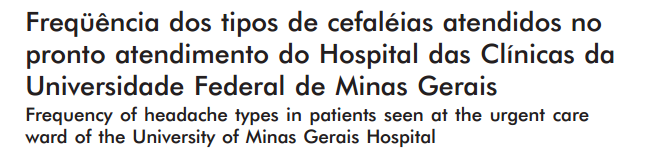 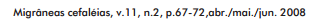 65,3 % Cefaleias Primárias:
	- 53,33 % Migrânea
	- 10,4 % Cefaleia do tipo Tensional
34,7 % Cefaleias Secundárias:
	- 8,15 % Rinossinusite
	- 7,42 % cefaleia atribuída a infecções sistêmicas
Critérios Diagnósticos                                   para Cefaleias Secundárias
A. Cefaleia com uma (ou mais) das seguintes características (listadas) e preenchendo os critérios C e D
B. Um outro transtorno reconhecidamente capaz de causar cefaleia
C. A cefaleia ocorre em estreita relação temporal com outro transtorno e/ou há outra evidência de uma relação causal
D. A cefaleia sofre acentuada redução ou remite dentro de três meses (ou menos para alguns transtornos) após tratamento bem-sucedido ou remissão espontânea do transtorno causador
Quando Suspeitar?
Início abrupto.
Acompanhada de distúrbio de consciência, febre e/ou rigidez de nuca.
Acompanhada de sinais neurológicos deficitários.
Intensidade e/ou frequência progressiva e persistentemente maiores.
Início > 50 anos.
Acompanhada de distúrbio endócrino e/ou hipertensão arterial.
Relacionada com tosse ou esforço físico.
Desencadeada por atividade sexual, principalmente se for acompanhada de vômitos e persistir por horas.
Mudança no padrão de uma cefaleia preeexistente.
Quando não preencher os requisitos para Migrânea, Cefaleia do tipo Tensional, Cefaleia em Salvas ou Hemicrania Paroxística.
Paciente com
     cefaleia


  Características           
        usuais?                       NÃO
                                              
  SIM                             SIM             Excluir cefaleias
 Fatores de alarme?                     secundárias com
                                                exames complementares

  NÃO                         NÃO

Exame Neurológico
         normal?                                   
                                        SIM         Cefaleia Primária
CEFALEIAS SECUNDÁRIAS
Cefaleia atribuída a trauma cefálico e/ou cervical.
Cefaleia atribuída à doença vascular craniana ou cervical.
Cefaleia atribuída a transtorno intracraniano não-vascular.
Cefaleia atribuída a uma substância ou a sua retirada.
Cefaleia atribuída à infecção.
Cefaleia atribuída a transtorno da homeostase .
Cefaleia ou dor facial atribuída a transtorno do crânio, pescoço, olhos, ouvidos, nariz, seios da face, dentes, boca ou outras estruturas faciais ou cranianas.
Cefaleia atribuída a transtorno psiquiátrico.
CEFALEIA  ATRIBUÍDA  A            TRAUMA CEFÁLICO E/OU CERVICAL
Cefaleia Atribuída a                            Trauma Cefálico e/ou Cervical
Cefaleia pós-traumática aguda
 Cefaleia pós-traumática aguda atribuída a lesão cefálica moderada ou grave.
 Cefaleia pós-traumática aguda atribuída a lesão cefálica leve.
Cefaleia pós-traumática crônica
Cefaleia pós-traumática crônica atribuída a lesão cefálica moderada ou grave.
 Cefaleia pós-traumática crônica atribuída a lesão cefálica leve.
Cefaleia aguda atribuída à lesão em chicotada
Cefaleia crônica atribuída à lesão em chicotada
Cefaleia atribuída a hematoma intracraniano traumático
 Cefaleia atribuída a hematoma epidural.
 Cefaleia atribuída a hematoma subdural.
Cefaleia Atribuída a                           Trauma Cefálico e/ou Cervical
Cefaleia atribuída a outro trauma cefálico e/ou cervical
 Cefaleia aguda atribuída a outro trauma cefálico e/ou cervical.
Cefaleia crônica atribuída a outro trauma cefálico e/ou cervical.
Cefaleia pós-craniotomia
 Cefaleia aguda pós-craniotomia.
 Cefaleia crônica pós-craniotomia.
Cefaleia Atribuída a                                     Trauma Cefálico e/ou Cervical
Após lesão na cabeça, pescoço ou cérebro.
Pode ser acompanhada de outros sintomas: vertigem, dificuldade de concentração, irritabilidade, alteração da personalidade e insônia- síndrome pós-traumática.
 Variedade de padrão de dor- 80% tipo tensional.
Pode aparecer imediatamente ou nos primeiros dias após o trauma, facilitando o diagnóstico. Ou semanas ou até meses após o trauma (cefaleias pós-traumáticas de inicio tardio).
Aguda: a cefaleia desaparece dentro de 3 meses após o trauma ou a cefaleia persiste, porém ainda não se passaram 3 meses do trauma
Crônica: a cefaleia persiste por > 3 meses após o trauma.
Investigação: neuroimagem (TC, RM), EEG, exame do LCR.
CEFALEIA  ATRIBUÍDA  À DOENÇA VASCULAR CRANIANA OU CERVICAL
Cefaleia Atribuída à                              Doença Vascular Craniana ou Cervical
Cefaleia atribuída a acidente vascular cerebral isquêmico ou ataque isquêmico transitório
Cefaleia atribuída a acidente vascular cerebral isquêmico(infarto cerebral).
 Cefaleia atribuída a ataque isquêmico transitório (AIT).
Cefaleia atribuída à hemorragia intracraniana não-traumática
Cefaleia atribuída à hemorragia intracerebral.
Cefaleia atribuída à Hemorragia Subaracnóidea (HSA).
Cefaleia atribuída à malformação vascular não-rota
Cefaleia atribuída a aneurisma sacular.
Cefaleia atribuída a Malformação Arteriovenosa (MAV).
Cefaleia atribuída a fístula arteriovenosa dural.
Cefaleia atribuída a angioma cavernoso.
Cefaleia Atribuída à                                  Doença Vascular Craniana ou Cervical
Cefaleia atribuída à angiomatose encéfalo-trigeminal ou leptomeníngea (Síndrome de Sturge-Weber).
Cefaleia atribuída à arterite
Cefaleia atribuída à Arterite de Células Gigantes (ACG).
Cefaleia atribuída à angeíte primária do sistema nervoso central (SNC).
Cefaleia atribuída à angeíte secundária do sistema nervoso central (SNC).
Dor da artéria carótida ou vertebral
Cefaleia ou dor cervical ou facial atribuída a dissecção arterial.
Cefaleia pós-endarterectomia.
Cefaleia da angioplastia carotídea.
Cefaleia atribuída a procedimentos endovasculares intracranianos.
Cefaleia da angiografia.
Cefaleia Atribuída à                      Doença Vascular Craniana ou Cervical
Cefaleia atribuída à Trombose Venosa Cerebral (TVC)
Cefaleia atribuída a outro transtorno vascular intracraniano
Arteriopatia cerebral autossômica dominante com infartos subcorticais e leucoencefalopatia (CADASIL).
Encefalopatia mitocondrial, acidose lática e episódios semelhantes a acidente vascular encefálico (MELAS).
Cefaleia atribuída à angiopatia benigna do sistema nervoso central
Cefaleia atribuída à apoplexia pituitária.
Cefaleia Atribuída à                     Doença Vascular Craniana ou Cervical
Apresenta-se agudamente e associada a sinais neurológicos e se remite rapidamente.
Pode ser obscurecida por sinais neurológicos focais e/ou por transtornos da consciência (acidente vascular isquêmico ou hemorrágico). Pode ser o sintoma principal (hemorragia subaracnóidea). Ou ainda pode ser um sintoma inicial de alerta (dissecções e trombose venosa cerebral).
Critérios Diagnósticos:
          A. Cefaleia com uma (ou mais) das características citadas (se alguma for conhecida) e que preencha os critérios C e D
         B. Critérios diagnósticos maiores da doença vascular
         C. Relação temporal e/ou outra evidência de relação causal com a doença vascular
        D. Melhora ou desaparecimento da cefaleia dentro de um período definido de tempo após o seu início, ou após a doença vascular ter-se remitido, ou após sua fase aguda
Cefaleia Atribuída à                            Doença Vascular Craniana ou Cervical
Investigação: neuroimagem (TC e RM), LCR, angiografia convencional, angio RM, angio TC, VHS,  PCR, Duplex-Scan e biópsia vascular, biopsia cerebral ou meníngea (angeíte).
CEFALEIA ATRIBUÍDA  A TRANSTORNO INTRACRANIANO NÃO-VASCULAR
Cefaleia Atribuída a Transtorno               Intracraniano Não-vascular
Cefaleia atribuída à hipertensão liquórica
Cefaleia atribuída à hipertensão intracraniana idiopática (HII).
Cefaleia atribuída à hipertensão intracraniana secundária  a causas metabólica, tóxica ou hormonal.
 Cefaleia atribuída à hipertensão intracraniana  secundária a hidrocefalia.
 Cefaleia atribuída à hipotensão liquórica
Cefaleia pós-punção dural.
Cefaleia por fístula liquórica.
Cefaleia atribuída à hipotensão liquórica espontânea (ou idiopática).
Cefaleia atribuída à doença inflamatória não-infecciosa
Cefaleia atribuída à neurossarcoidose.
Cefaleia atribuída à meningite asséptica (não-infecciosa).
Cefaleia atribuída à outra doença inflamatória não-infecciosa.
Cefaleia atribuída à hipofisite linfocítica.
Cefaleia Atribuída a Transtorno            Intracraniano Não-vascular
Cefaleia atribuída à neoplasia intracraniana.
Cefaleia atribuída à hipertensão intracraniana ou hidrocefalia causada por neoplasia.
Cefaleia atribuída diretamente à neoplasia.
 Cefaleia atribuída à meningite carcinomatosa.
Cefaleia atribuída à hiper ou hipossecreção hipotalâmica ou hipofisária.
Cefaleia atribuída à injeção intratecal.
Cefaleia atribuída à crise epiléptica.
Hemicrania epiléptica.
Cefaleia pós-crise epiléptica.
 Cefaleia atribuída à Malformação de Chiari tipo I (MC1).
 Síndrome de cefaleia transitória e déficits neurológicos com linfocitose liquórica (CDNL).
Cefaleia atribuída a outro distúrbio não-vascular intracraniano.
Cefaleia Atribuída a Transtorno                            Intracraniano Não-vascular
Nos casos de hipertensão intracraniana                                               (pressão liquórica > 200 mm de H2O em não obesos ou > 250 mm de H2O em obesos), pode ser acompanhada de papiledema, aumento da mancha cega, defeito do campo visual (progressivo, se não tratado), paralisia do VI nervo, zumbido, ruídos intracranianos, diplopia, escurecimento visual transitório.
Nos casos de hipotensão intracraniana                                                    (< 60 mm de H2O na posição sentada) pode ser acompanhada de rigidez nucal, zumbido, hipoacusia, fotofobia e náuseas.
Investigação: punção liquórica, RM, mielografia, cisternografia, biopsia, EEG, LCR.
CEFALEIA ATRIBUÍDA  A UMA SUBSTÂNCIA OU A SUA RETIRADA
Cefaleia atribuída a uma substância ou a sua retirada
O diagnóstico de Cefaleia atribuída a uma substância geralmente se torna definitivo  apenas quando a cefaléia desaparece ou melhora significativamente após o término da exposição à substância.
CEFALEIA ATRIBUÍDA  À INFECÇÃO
Cefaleia Atribuída à Infecção
O diagnóstico de cefaleia atribuída a uma infecção geralmente se torna definido somente quando a cefaléia desaparece ou melhora significativamente depois do tratamento eficaz ou remissão espontânea da infecção.

Infecção intracraniana: meningite bacteriana, meningite linfocítica, encefalite, abscesso cerebral, empiema subdural.
Infecção sistêmica: bacteriana, viral e outros.
HIV.
Crônica pós-infecção: pós-meningite bacteriana.
Exames Complementares
	- LCR
	- EEG
	- TC
	- RM
Cefaleia Atribuída a Distúrbios da Homeostase
Cefaleia atribuída à Hipóxia e/ou Hipercarpnia 
   (Cefaleia se inicia apos 24h em pacientes com PaO2 < 70 mmHg ou em pacientes cronicamente hipóxicos).

Cefaleia das Grandes Altitudes- Bilateral, fronto-temporal, com característica de peso/pressão em altitudes acima de 2500m.
Cefaleia do Mergulho- Característica atípica, em profundidades maiores que 10m, sintomas de intoxicação por CO2 (PaCO2 > 50mmHg) causa vasodilatação).
Cefaleia da Apneia do Sono- Bilateral, em pressão, foto/fonofobia, cefaleia presente ao acordar.  
*Diagnóstico da apneia pela polissonografia.
Cefaleia da Diálise
	Aparece em metade das sessões de hemodiálise.

Cefaleia atribuída à Hipertensão Arterial
Cefaleia do feocromocitomia.
Cefaleia atribuída à crise hipertensiva sem encefalopatia- Bilateral, pulsátil e/ou piora com exercício. Ocorre em pressões acima de 160 x 120 mmHg.
Cefaleia atribuída à encefalopatia hipertensiva- Dor difusa, pulsátil, com sintomas de encefalopatia.
Cefaleia atribuída à pré-eclâmpsia.
Cefaleia atribuída à eclâmpsia.
Cefaleia atribuída ao Hipotireoidismo- Bilateral, não pulsátil, contínua, acomete 30% dos pacientes com hipotireoidismo.

Cefaleia atribuída ao Jejum- Bilateral, não pulsátil, frontal de intensidade fraca/moderada, paciente em jejum > 16 horas .

Cefaleia Cardíaca - O diagnóstico necessita de uma documentação cuidadosa da cefaleia e testes para isquemia miocardica (ergométrico). Vasoconstritores são contraindicados.
Dor facial atribuída a distúrbio do crânio, pescoço, olhos, ouvidos, nariz, seios da face, dentes, boca ou outras estruturas faciais ou cranianas não provocam cefaleia
Não existem evidências que relacionam o processo degenerativo normal aos casos de cefaleia.
Cefaleia atribuída a distúrbio de osso craniano- Os disturbios do crânio que mais causam cefaleia são:  Mieloma Múltiplo,  Osteomielite e Doença de Paget.

Cefaleia atribuída a transtorno no pescoço
Cefaleia cervicogênica - Necessita de sinais clínicos que demonstrem a cervicalgia e/ou abolição da cefaleia após bloqueio anestésico.
Cefaleia atribuída à tendinite retro-faríngea.
Cefaleia atribuída a transtornos nos olhos
Cefaleia atribuída ao Glaucoma Agudo- Dor ocular ou acima do olho, sendo que esta se inicia ao mesmo tempo que o glaucoma.
Cefaleia atribuída a erros de refração- Cefaleia fraca, recorrente, frontal, com melhora ao acordar e piora após atividade visual prolongada.
Cefaleia atribuída a estrabismo latente ou manifesto- Cefaleia fraca/moderada, não pulsátil, com piora após atividade visual e melhora apos o fechamento de um olho.

Cefaleia abribuída à inflamação ocular.
Cefaleia atribuída a distúrbio dos ouvidos- A cefaleia é acompanhada por otalgia, sendo que ambas apresentam estreita relação temporal.

Cefaleia atribuída à rinossinusite- Cefaleia frontal, com dor concomitante em face/ouvidos ou dentes. Presenca de febre,  secreção purulenta e obstrução nasal.

Cefaleia atribuída a distúrbios dos dentes, mandíbula ou estruturas relacionadas- Raramente causam cefaleia.

Cefaleia abribuída a transtorno da ATM- Dor recorrente em uma ou mais regiões da face, disfunção evidenciada por RX, RM ou cintilografia.  Dor à mastigação, creptações, diminuição da amplitude de abertura da mandíbula.
Cefaleia Atribuída a Transtorno Psiquiátrico
Diagnóstico de cefaleia pode sugerir Transtorno Psiquiátrico (Depressivo Maior, Síndrome do Pânico, ansiedade generalizada) e vice-versa.
Transtornos Psiquiátricos aumentam a intensidade de cefaleias Migrâneas e Tensionais, tornando-as menos responsivas ao tratamento.
Cefaleia atribuída a Transtorno de Somatização- Cefaleia com característica inespecífica, história de queixas físicas antes dos 30 anos. - 4 sintomas dolorosos relatados, 2 sintomas gastrointestinais, e 1 sintoma sexual ou reprodutivo e 1 sintoma pseudo-neurológico.- Cefaleia não atribuída a outra causa.

Cefaleia atribuída a Transtorno Psicótico- Cefaleia de característica inespecífica com crença delirante sobre a origem desta. Sintomas surgem apenas no episódio de delírio e melhoram quando estes remitem.- Ausência de outras causas para gênese da cefaleia.
Fonte:Subcomitê de Classificação das Cefaléias da Sociedade Internacional de Cefaléia. CLASSIFICAÇÃO INTERNACIONAL DAS CEFALÉIAS - SEGUNDA EDIÇÃO (revista e ampliada). Trad. Sociedade Brasileira de Cefaléia. São Paulo: Alaúde Editorial Ltda., 2006. Site: http://www.miltonmarchioli.com.br/artigos/neurologia/cefaliatria/CLASSIFICACAOINTERNACIONALDASCEFALEIAS1-72.pdf. Acesso em: 13/11/13.Clínica Médica,  Diagnóstico e Tratamento – FMUSP, 2008.